Фразеологизмы №1

СО СЛОВАМИ «ДУША», «СЕРДЦЕ»
Презентацию выполнила 
учитель начальных классов 
МОУ СОШ  № 23 г. 
                              Слётова Л.А.
Фразеологизмы – устойчивые обороты речи, которые имеют самостоятельное значение и свойственны определенному языку.
Чтобы достичь полного взаимопонимания, яснее и образнее выражать свою мысль, используются фразеологизмы.
Если вы будете использовать эти фразеологические обороты в своей речи, то ваш русский язык будет выразительным, лаконичным, звучным, острым.
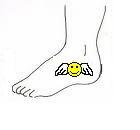 Душа в пятки ушла
- бояться, испугаться; кого-либо охватывает сильный страх.
синоним: "поджилки трясутся"
- испытывает сильный страх,    дрожит от волнения.
Брать за душу
сильно, глубоко волновать, вызывать различные чувства 
(тоску, печаль, радость и т. д.).
Хорошая песня за душу берёт.
Брать за сердце
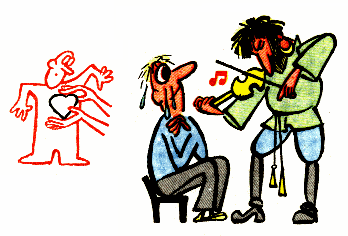 - волновать, производить 
сильное     впечатление.
Всех взяли за сердце слова этой простой русской женщины, матери погибшего героя.
Болеть душой
— сильно переживать,                                                                                                                 беспокоиться, волноваться.
Каждый ученик нашего класса болеет душой за порученное ему дело.
Душа радуется
—  охватывает 

  радостное волнение по поводу чего-либо.
Кривить душой
— поступать против совести, неискренне.
За милую душу
— с большим удовольствием.
Камень с души свалился
- кто-либо испытывает чувство душевного облегчения, избавления от чего-либо гнетущего, тягостного, неприятного.
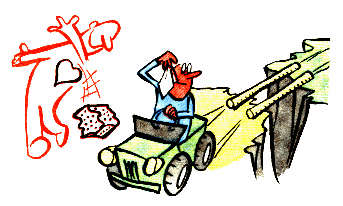 Держать камень за пазухой
— таить злобу против кого-либо.
Душа в душу
—  очень дружно.
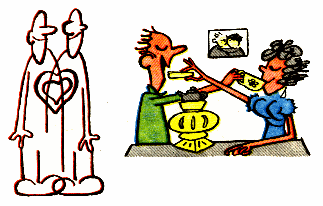 Так и жили они всю жизнь душа в душу.
Души не чаять
— очень сильно любить.
Заглядывать в душу
— стараться                           понять чьи-то чувства.
Сколько душе угодно
—  вдоволь,
без каких-либо ограничений, сколько 
хочешь.
Бабушка кормила внука, приговаривая: «Ешь, Ванечка, сколько душе угодно».
dictionary.bravica.ru›phraseological/word
http://www.topreferat.ru/ - происхождение фразеологизмов
    http://go.mail.ru/ -фразеологизмы
    http://www.ostrov.net.ua/forum/printthread.
Веселый фразеологический словарь для детей
Рассылки Subscribe.Ru. Новости и обновления на сайте "Все для детей". Подписаться письмом. … Подписаться на новости нашего сайта по E-mail. Веселый фразеологический словарь для детей